INTRODUCTION TO HEARING LOSS
Susan M. Bashinski

(for the Kansas State Deaf-Blind Project)
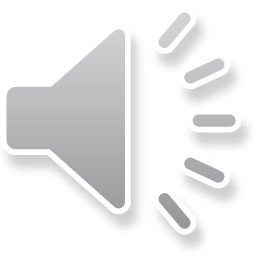 TYPES OF HEARING LOSS
TYPES include:
Conductive hearing loss
Sensori-neural hearing loss
Processing problems (CAPD)
Combination problems
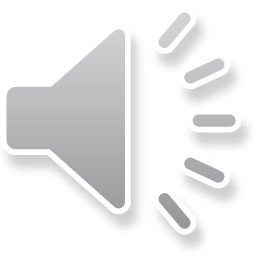 CONDUCTIVE HEARING LOSS
Occurs when sound cannot pass through the outer ear to the inner ear effectively
Development of the auditory canal
Blockage, in external ear, by ear wax, fluid, or a tumor
Otitis media (middle ear infection) is a common cause, as fluid in the middle ear prevents reliable conduction of sound
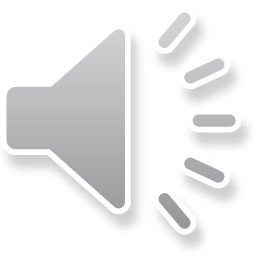 CONDUCTIVE HEARING LOSS (CONT.)
Attenuates (i.e., “weakens”) sound, because the ear drum does not move “normally” when the previously listed conditions exist
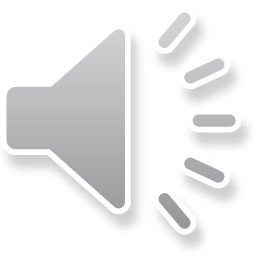 SENSORI-NEURAL HEARING LOSS (1 OF 3)
caused by poor development of, or damage to, the inner ear (cochlea) and / or to the auditory nerve
chronic middle ear infections may cause damage to the ear and result in a sensori-neural hearing loss
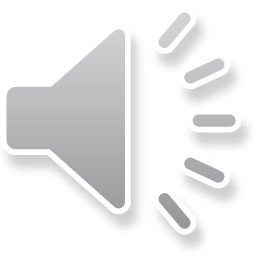 SENSORI-NEURAL HEARING LOSS (2 OF 3)
may also occur due to abnormalities in the auditory cortex or brainstem—which results in a condition referred to as “auditory neuropathy spectrum disorder” or  “auditory dys-synchrony”
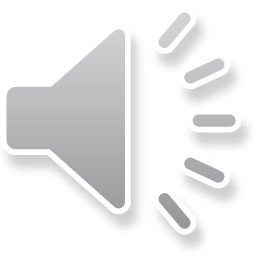 [Speaker Notes: Approximately 10% of SN losses are believed to be AN]
SENSORI-NEURAL HEARING LOSS (3 OF 3)
attenuates (i.e., “weakens”) sound
distorts perception of sound
a sensori-neural hearing loss is permanent
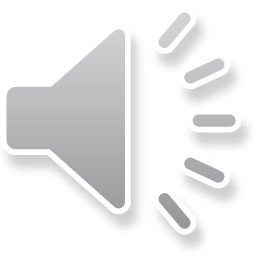 MIXED HEARING LOSS
Term used to describe a loss that is both conductive and sensori-neural
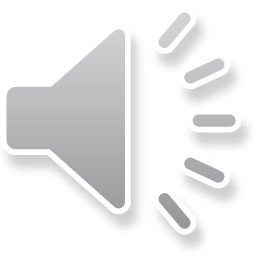 UNILATERAL OR BILATERAL HEARING LOSS
Hearing loss is, also, categorized as 
Unilateral   or   Bilateral
Unilateral: “normal” hearing in one ear and a hearing loss, of any degree, in the other
Bilateral: the hearing loss occurs in both ears (though intensity and frequency may be same or different
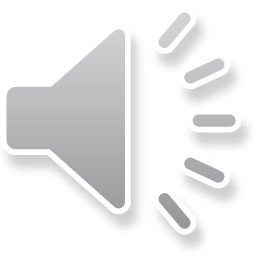 CENTRAL AUDITORY PROCESSING DISORDER (CAPD)
Limited and / or inconsistent “hearing,” due to a problem in the cortex or auditory pathways in the brain not properly processing auditory info.
The anatomy of the ear (outer, middle, and inner), is not impaired
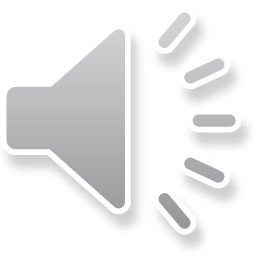 SIGNS OF CAPD
1.  sound localization 
2.  auditory discrimination
3.  ability to process quick sound sequences (i.e., patterns)
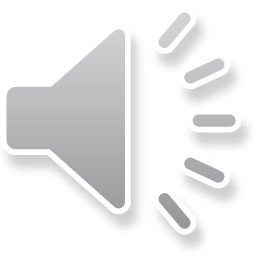 [Speaker Notes: ASHA 1996]
SIGNS OF CAPD (CONT.)
4. weakening of auditory skills in conditions w/competing speech or background noise
5. weakening of auditory skills in conditions w/ degraded signals (e.g., poor telephone connection)
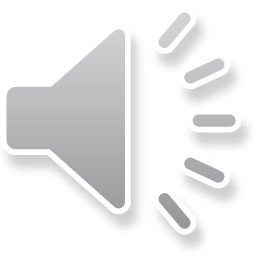 [Speaker Notes: ASHA 1996]
COMBINATION PROBLEMS
For example a child can have both a conductive hearing loss and CAPD
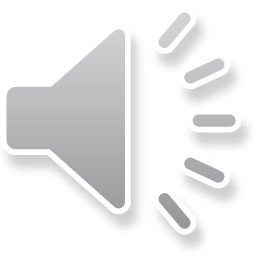 DIMENSIONS
DIMENSIONS of hearing loss include:
intensity (loudness) loss
frequency (pitch) loss
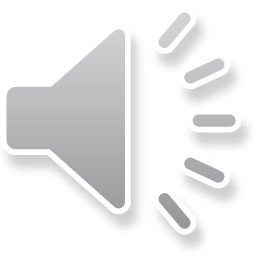 AUDIOGRAM
An audiogram is a graph that describes a learner’s hearing sensitivity, in terms of sound intensity and frequency.
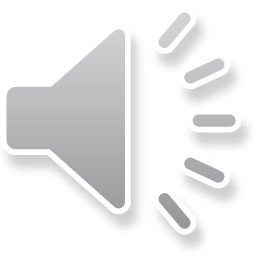 AUDIOGRAM EXAMPLE
Example of an audiogram:
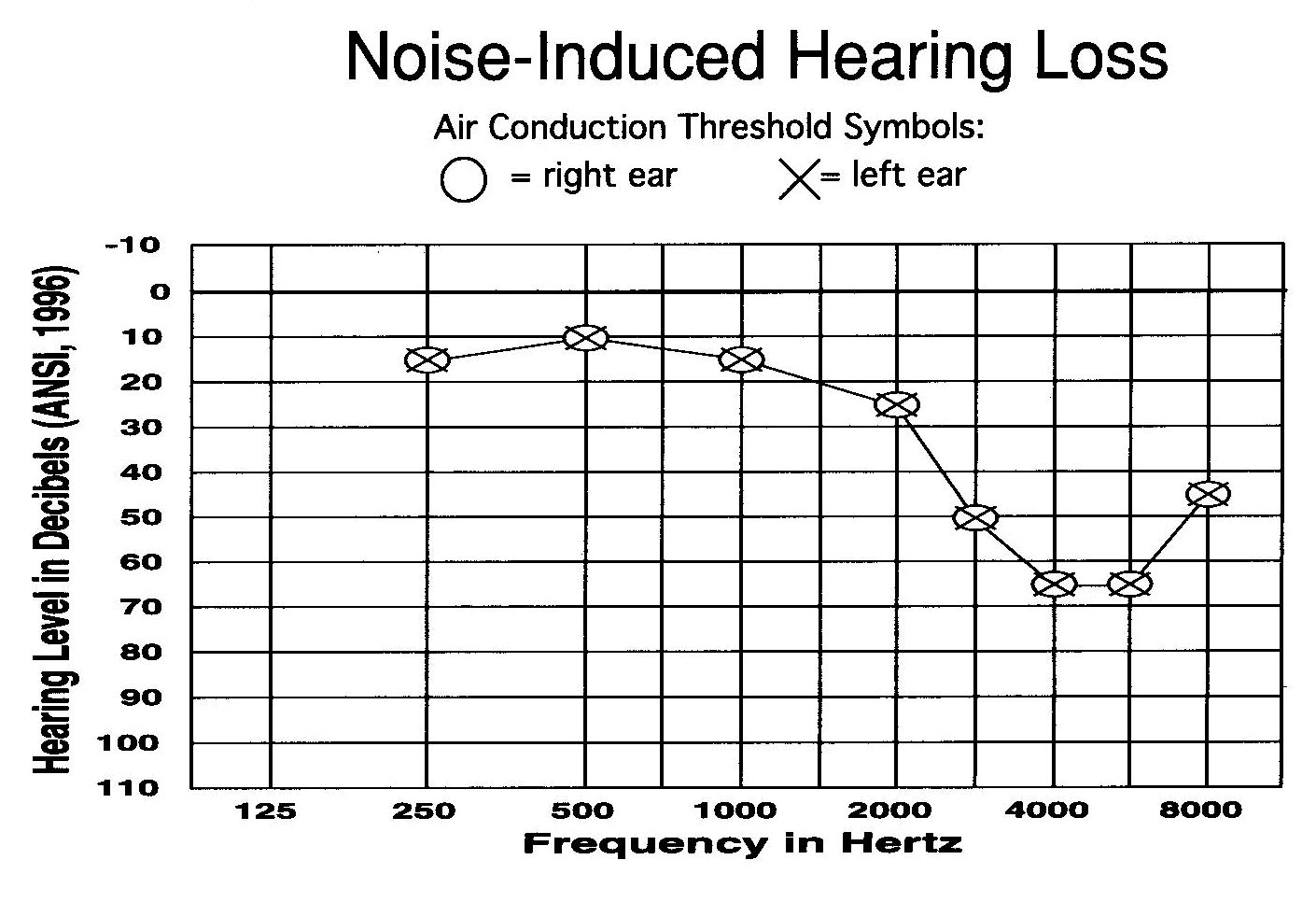 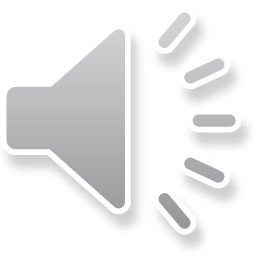 [Speaker Notes: YOU HEAR WHAT IS UNDER THE LINE ON AN AUDIOGRAM]
INTENSITY (LOUDNESS) LOSS
The DEGREES of intensity loss include:
mild (26 – 40 dB or louder)
mild-to-moderate (41 – 55 dB or louder)
moderate (56 -70 dB or louder)
severe (71 - 90 dB or louder)
profound (91 dB or louder)
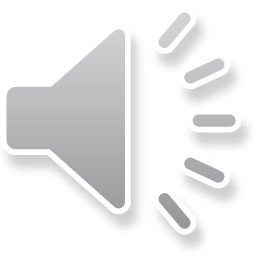 [Speaker Notes: NOT absolute “levels”]
FREQUENCY (PITCH) LOSS
Hearing ability is indicated by the point of intensity At which an individual can just barely hear a sound at a specific frequency.
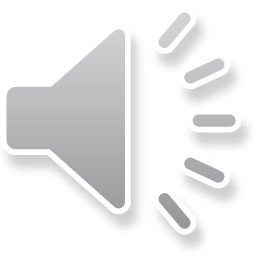 HEARING IMPAIRMENT
Hearing is also affected by:
the presence of background noise (in the environment) “sound-to-noise ratio”
the distance (of the learner) from the source of the sound
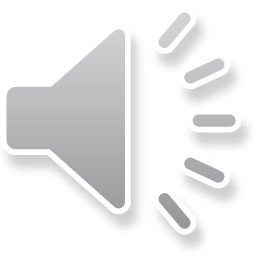 [Speaker Notes: #2 – because the HUMAN VOICE has limited power.  The intensity of speech decreases with distance from the source of the sound

AMBIENT SOUND SOURCES:  duct noise, light fixtures, electrical, ventilation systems, diffusers, computers, exterior walls (outside noise), student generated noise]
RESOURCES
Sensory Perspectives

by: SKI-HI Institute
Utah State University
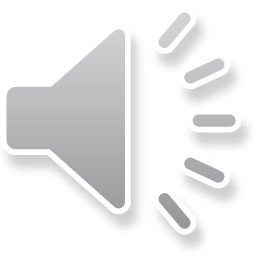 Credits
Developed by the Distance Mentorship Project at the University of Kansas

Content by:
Susan M. Bashinski
Megan Cote
Rebecca Obold-Geary

2011-2013